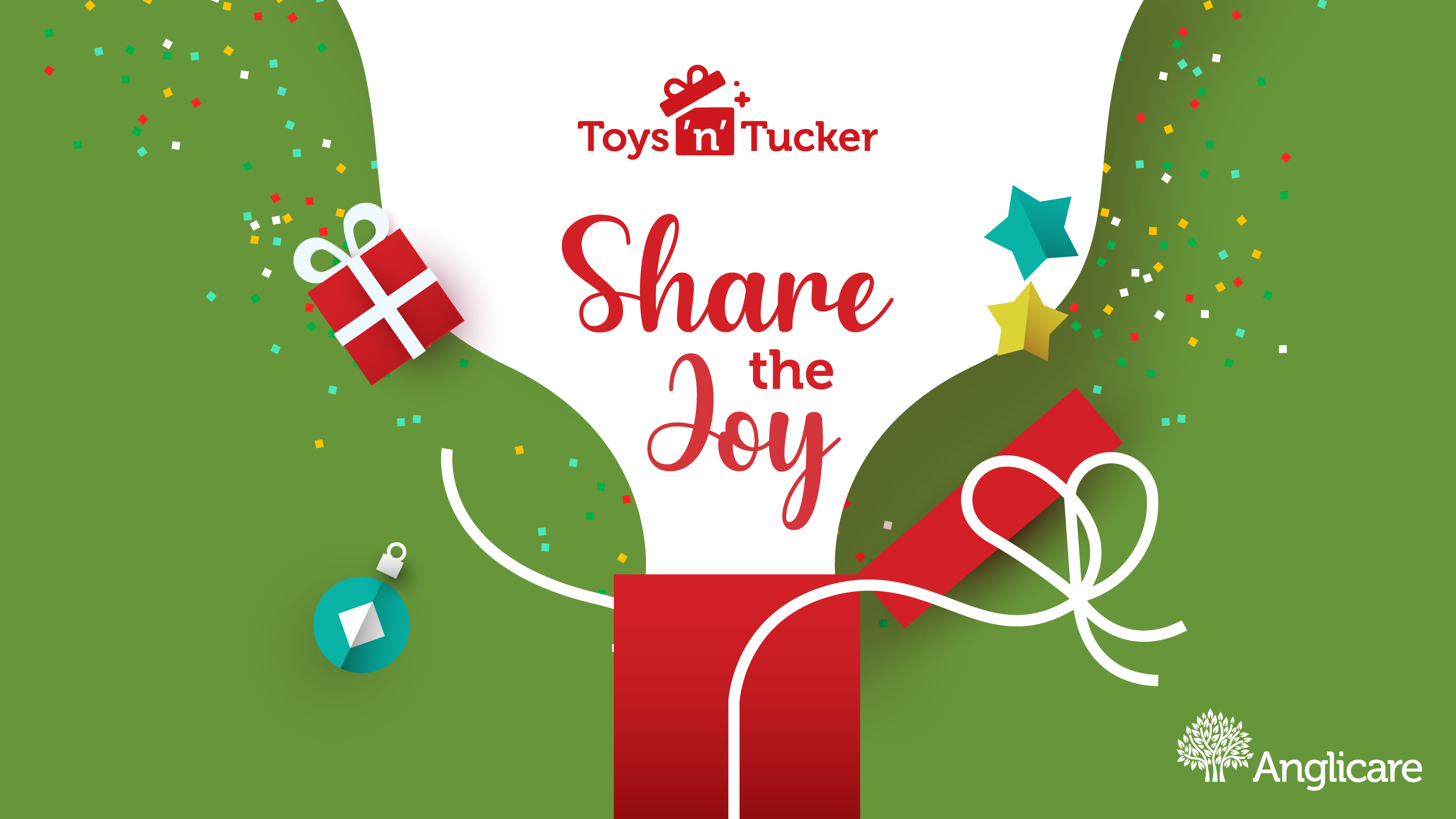 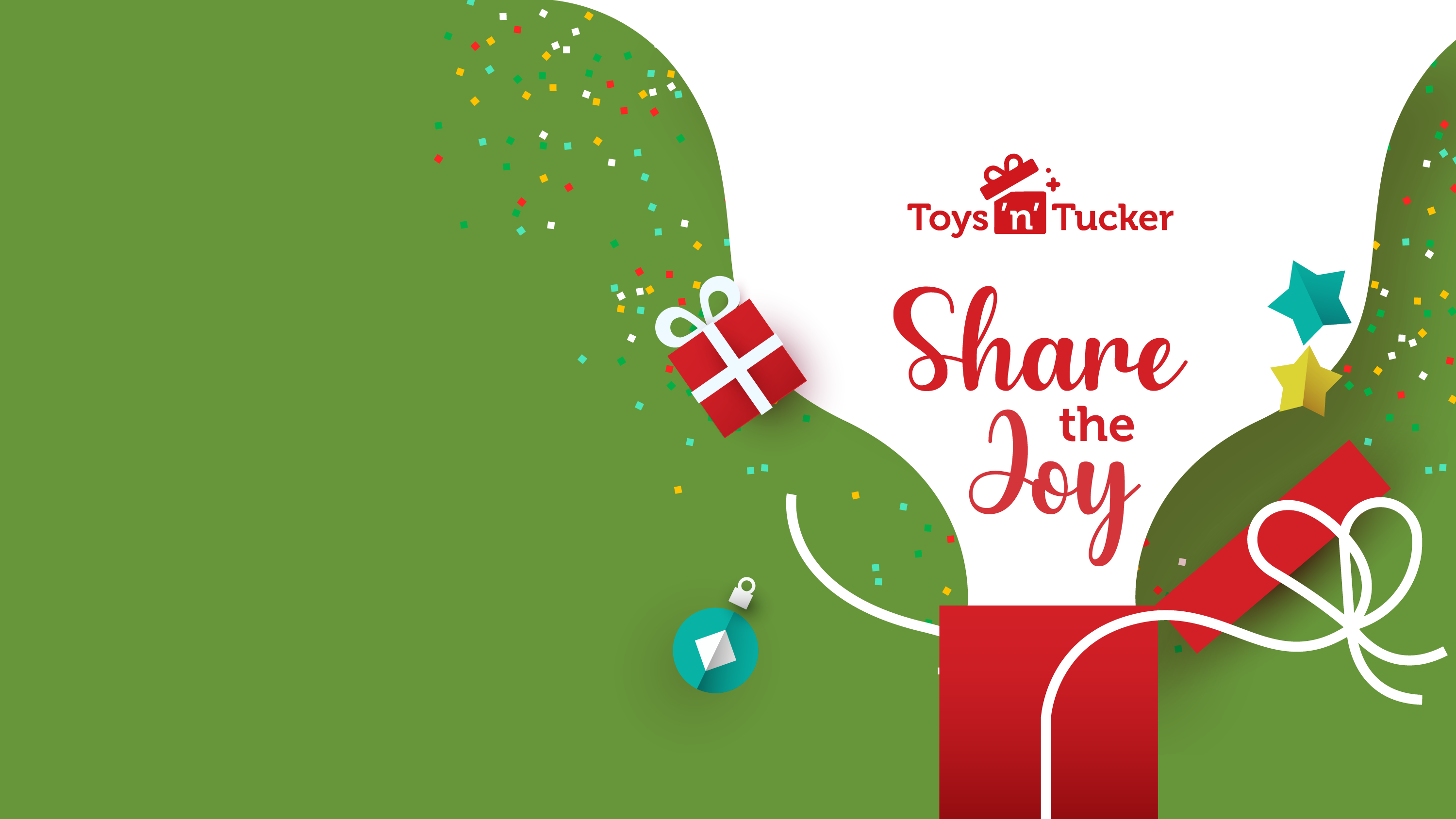 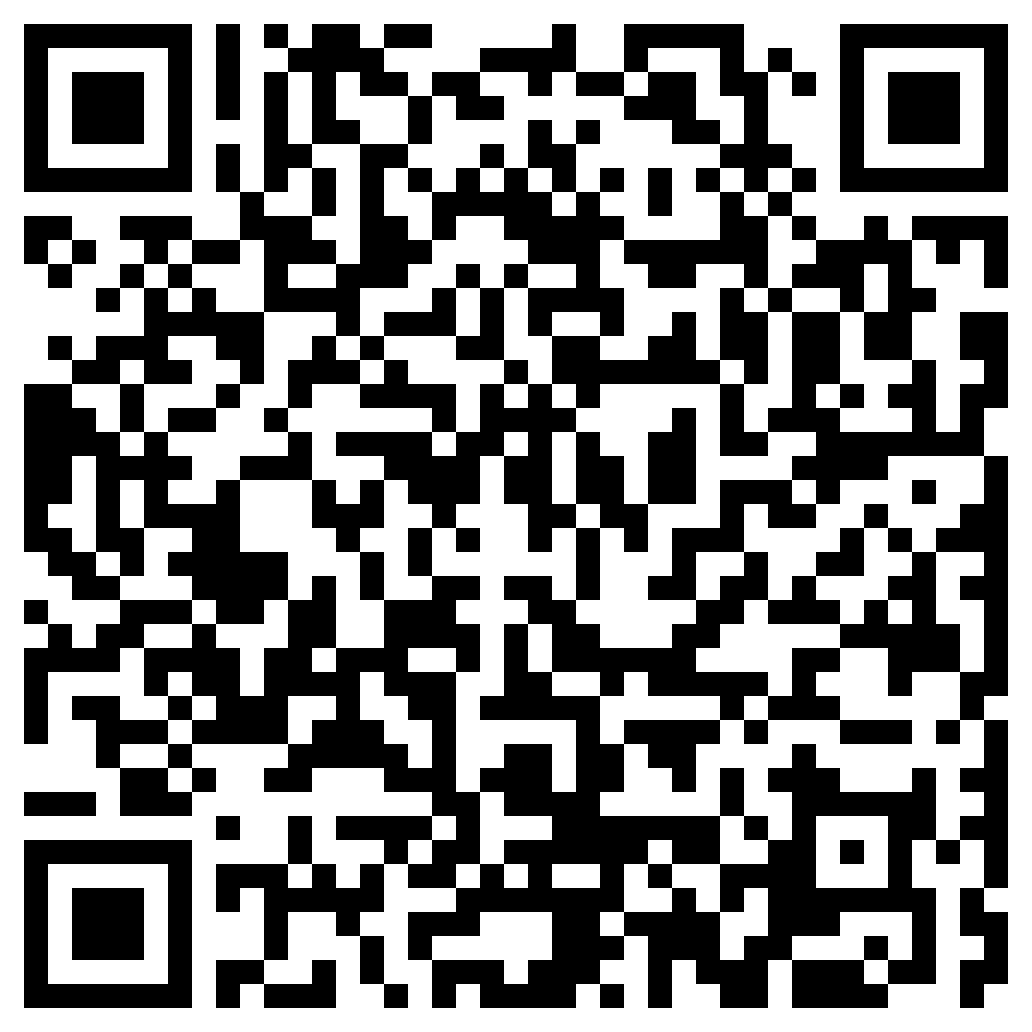 Scan here to donate
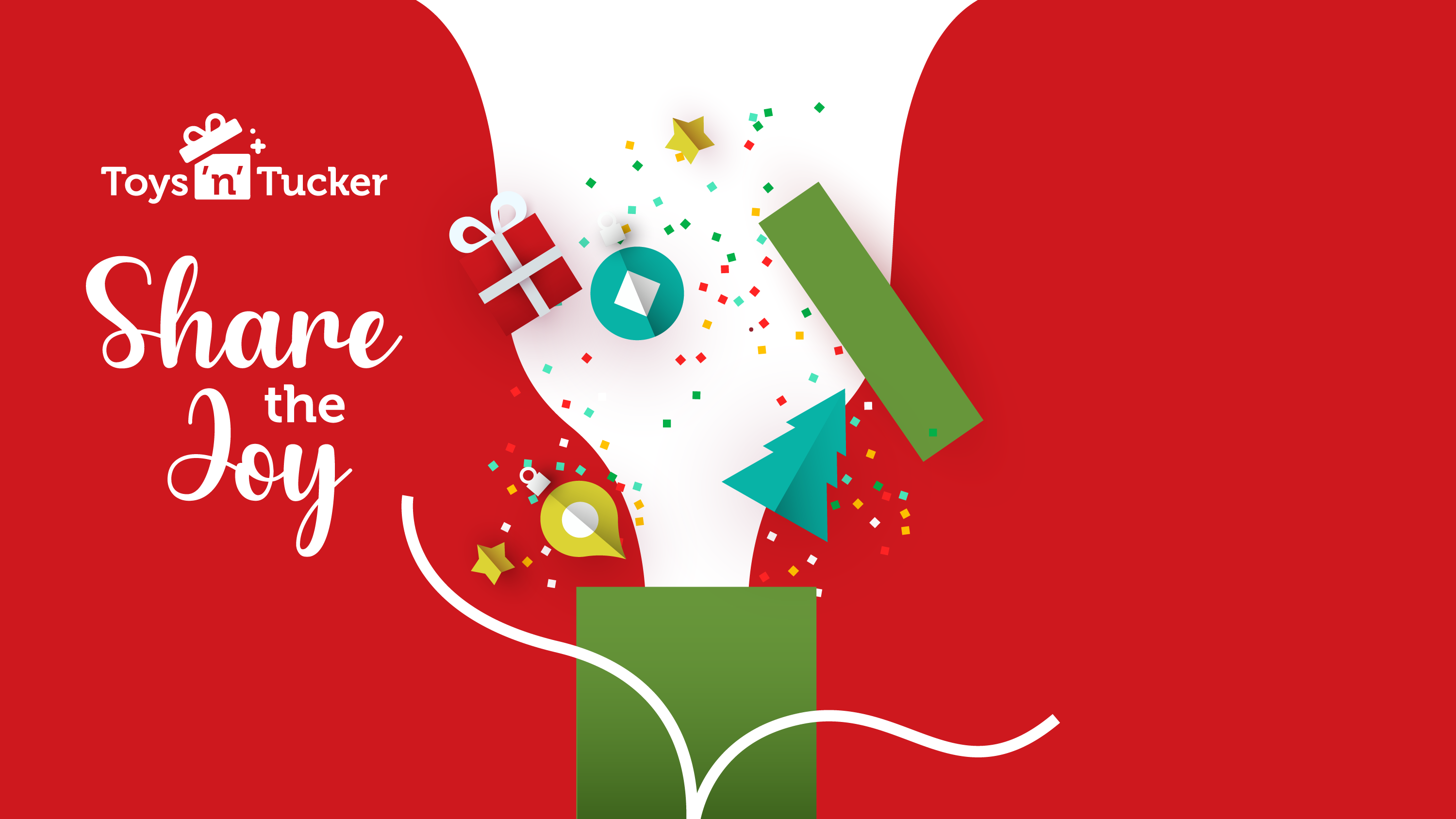 Scan here to donate
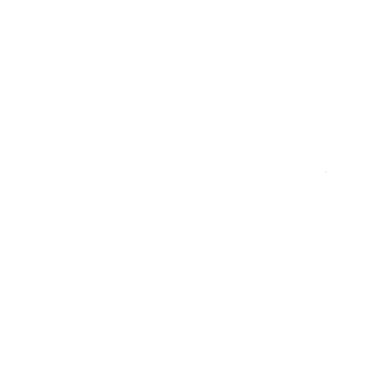 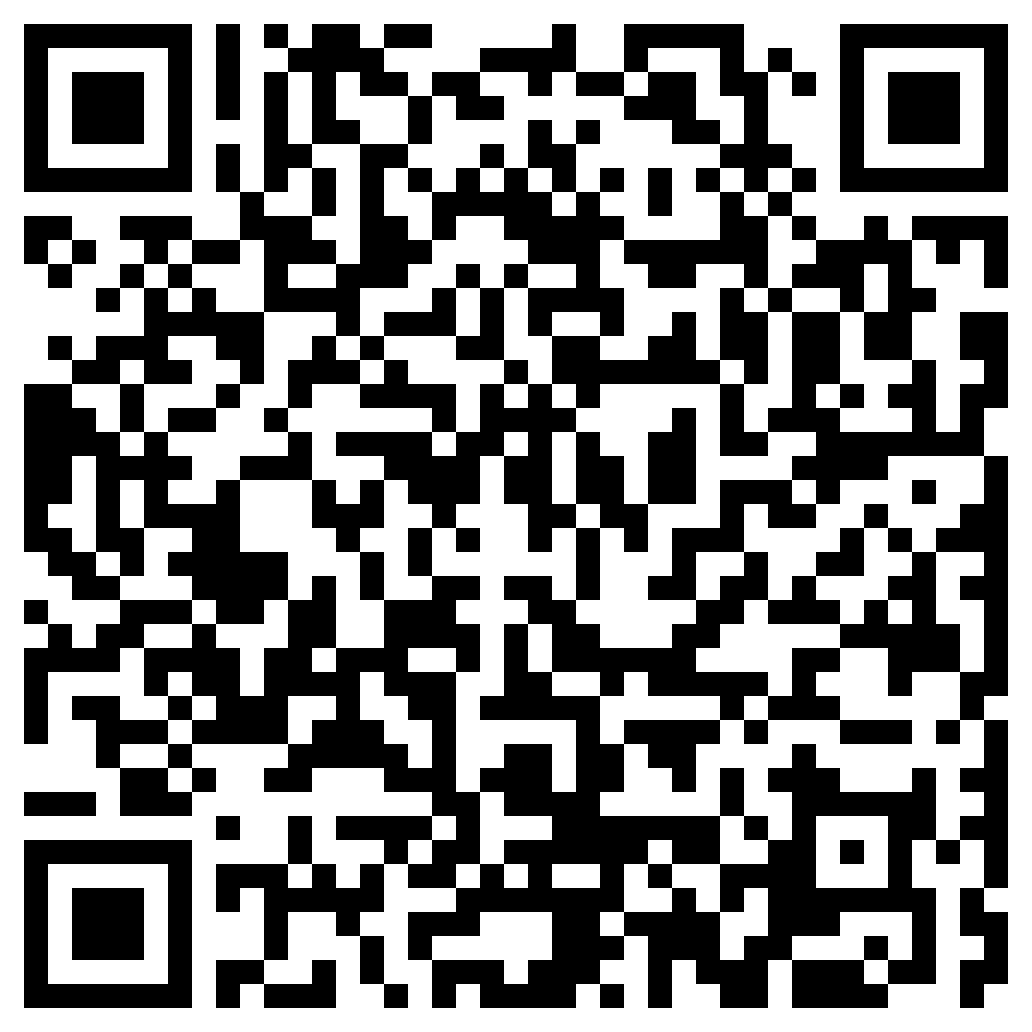